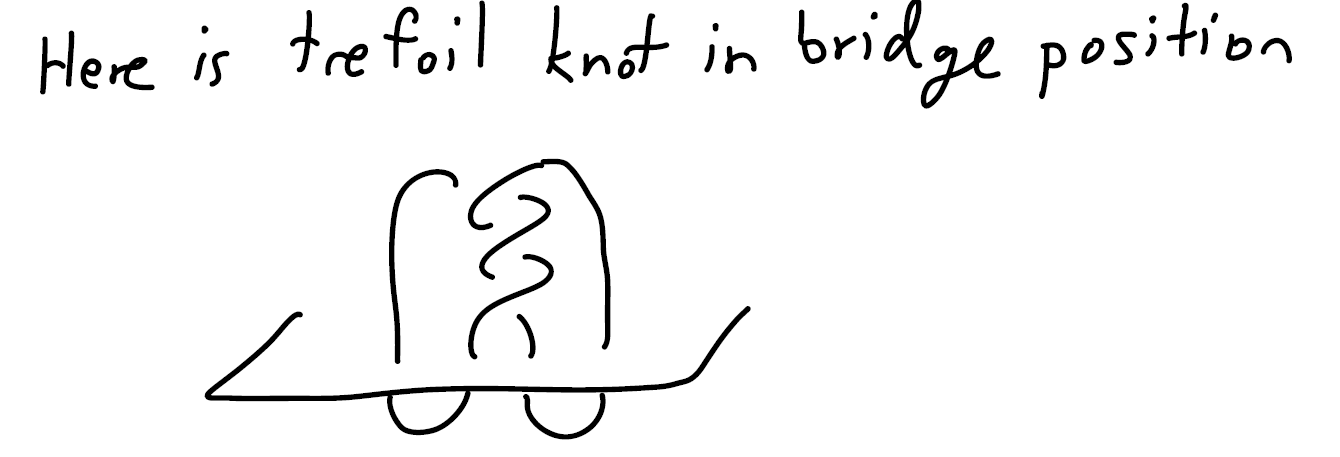 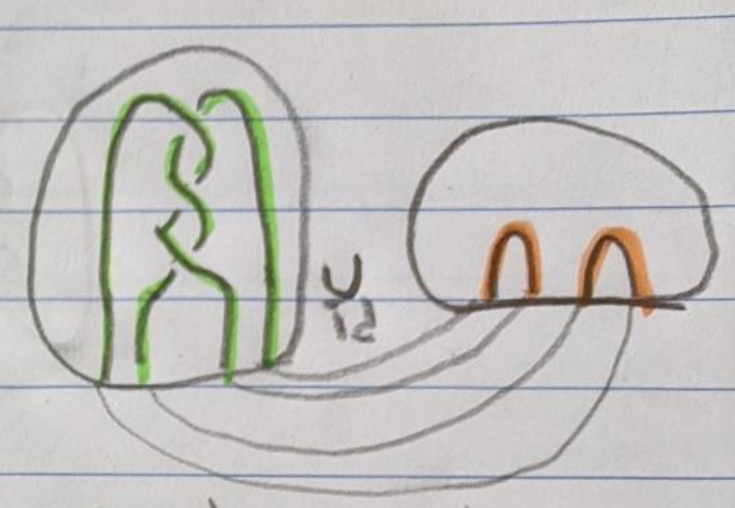 #6
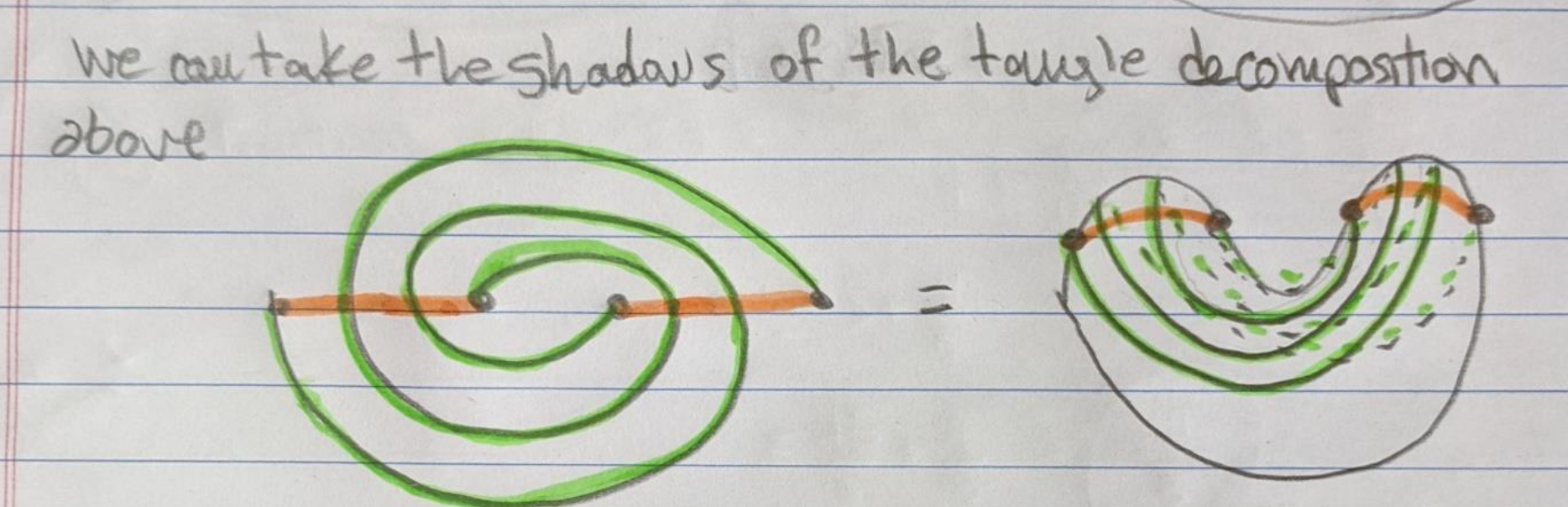 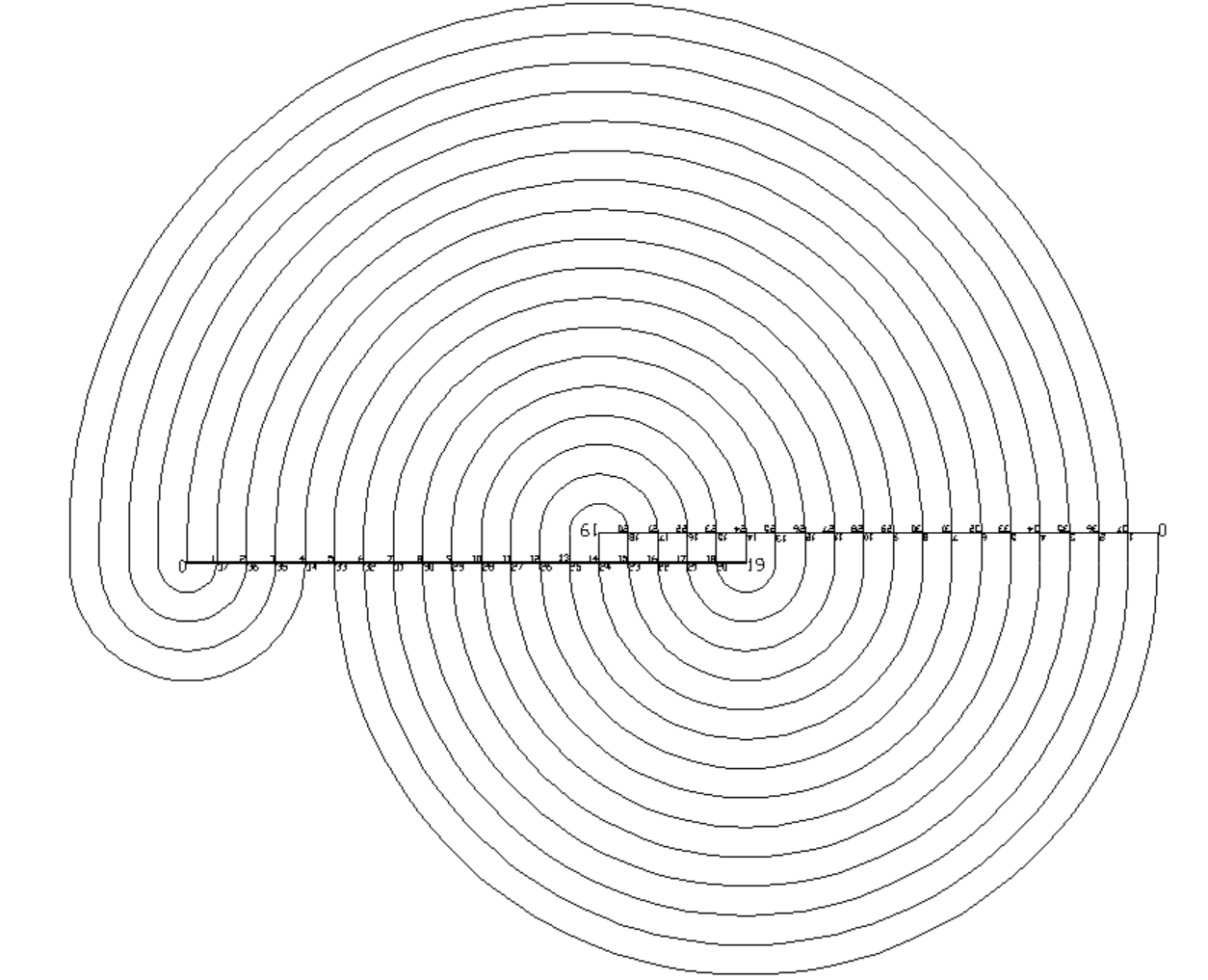 http://www.mathpuzzle.com/knots.html
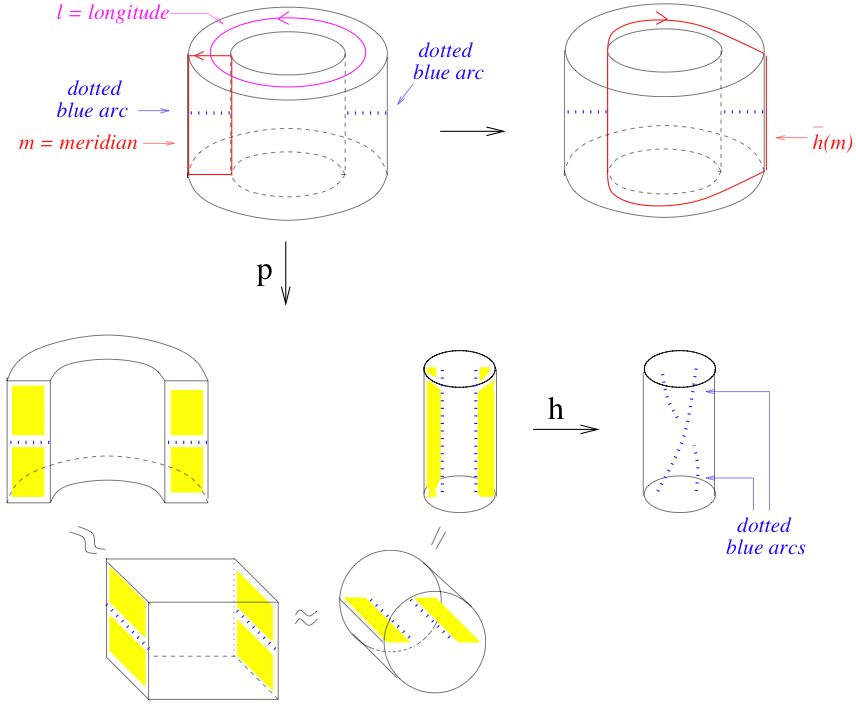 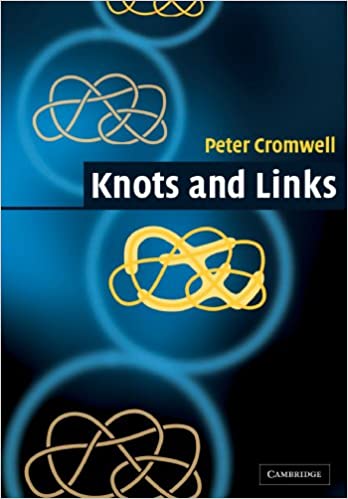 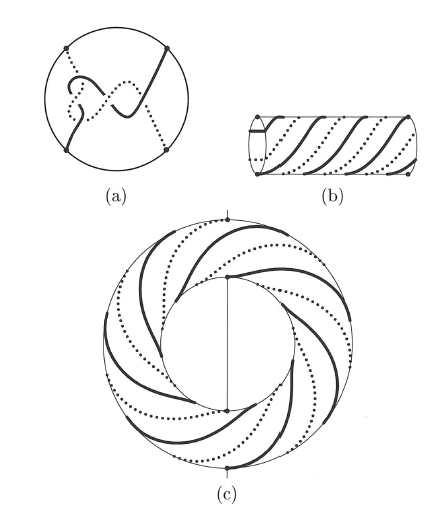 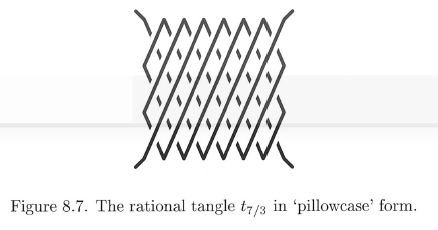 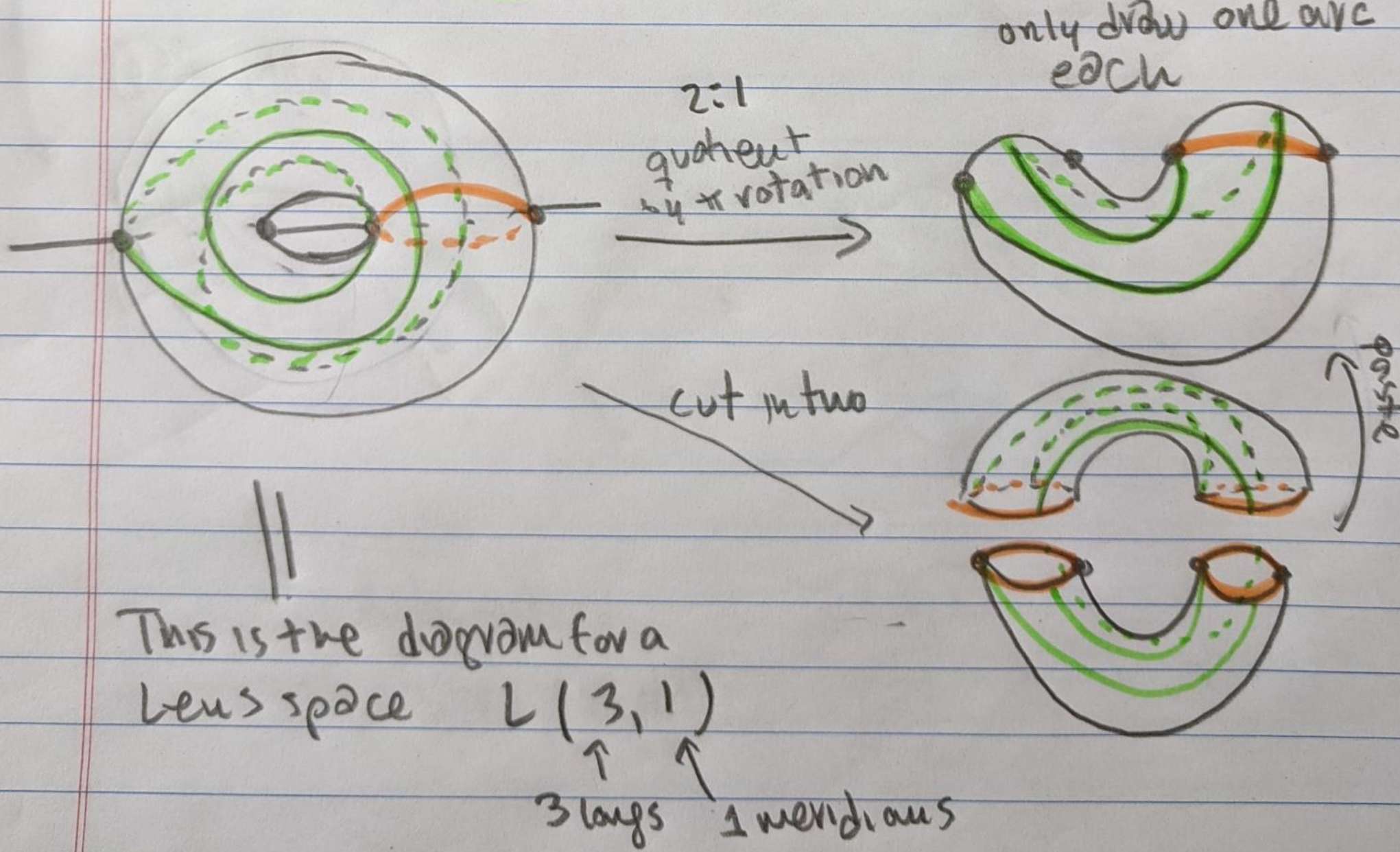 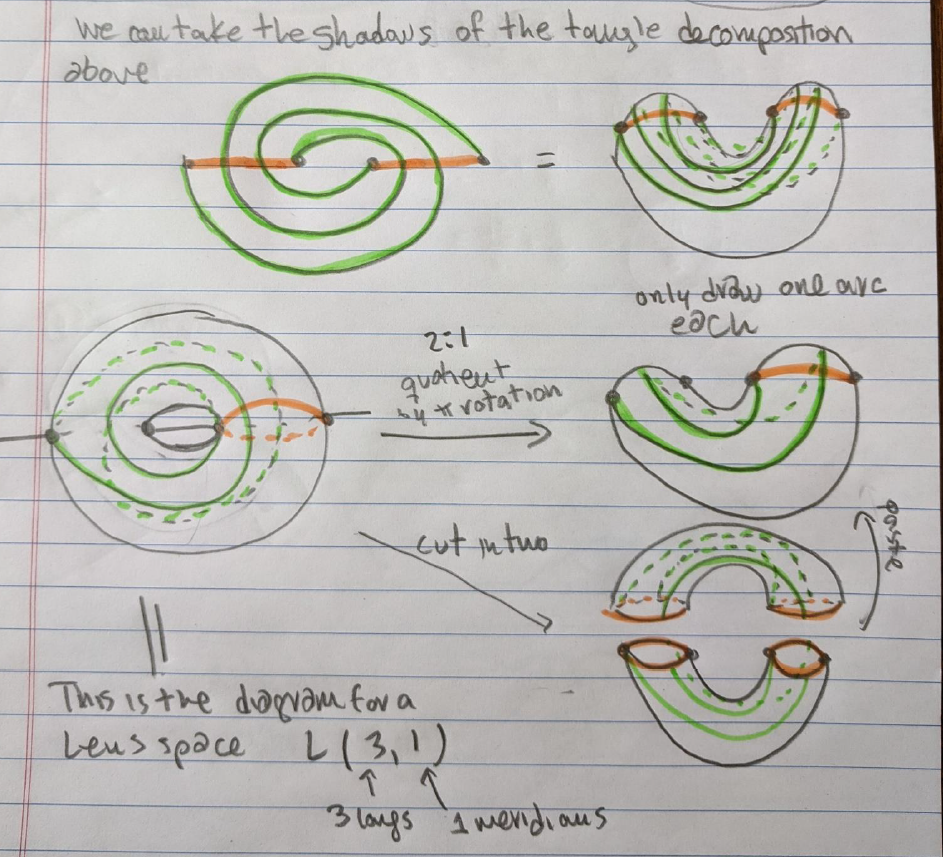 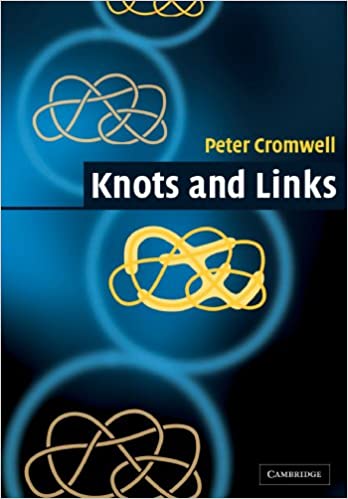 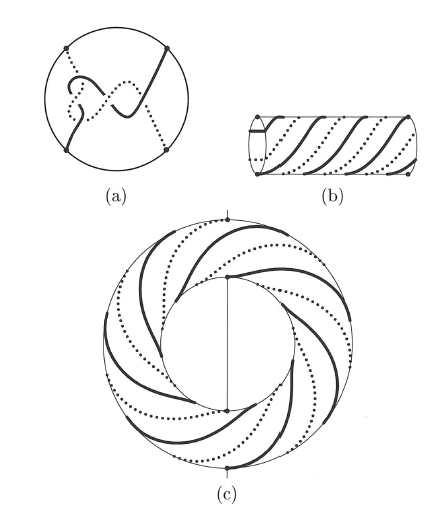 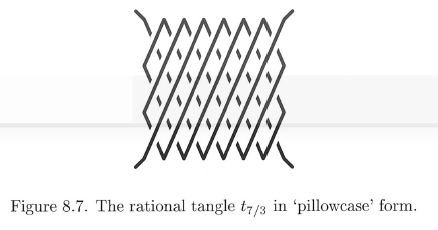 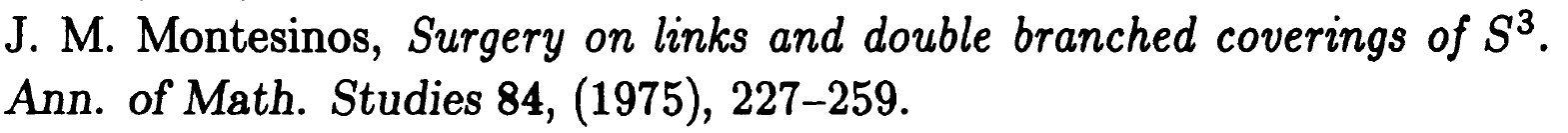 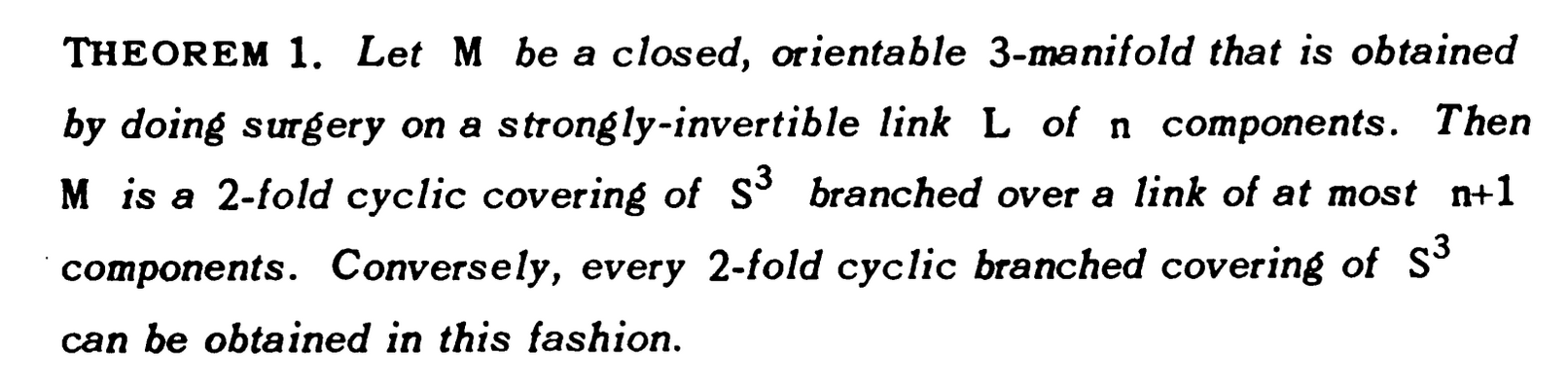 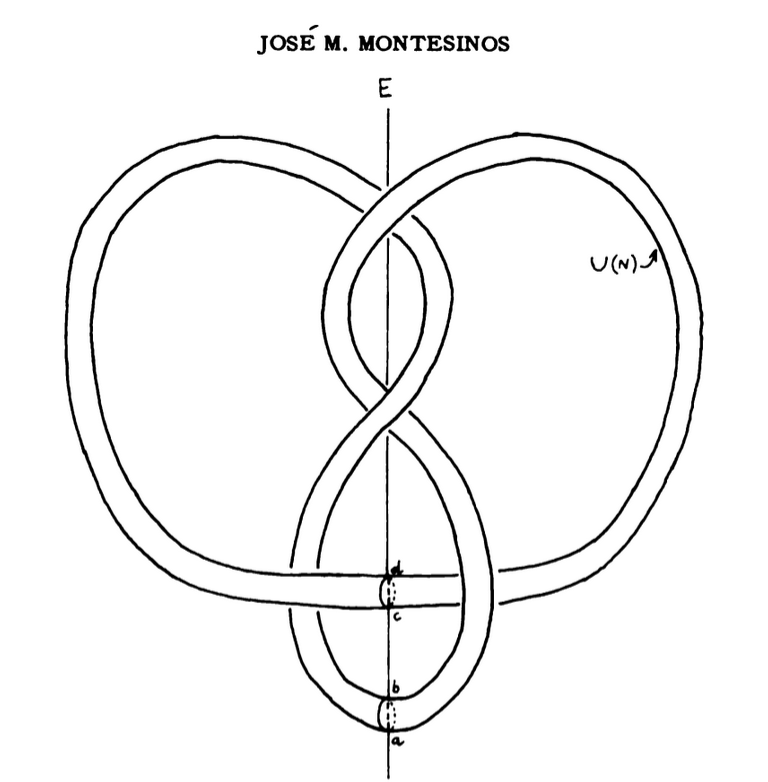 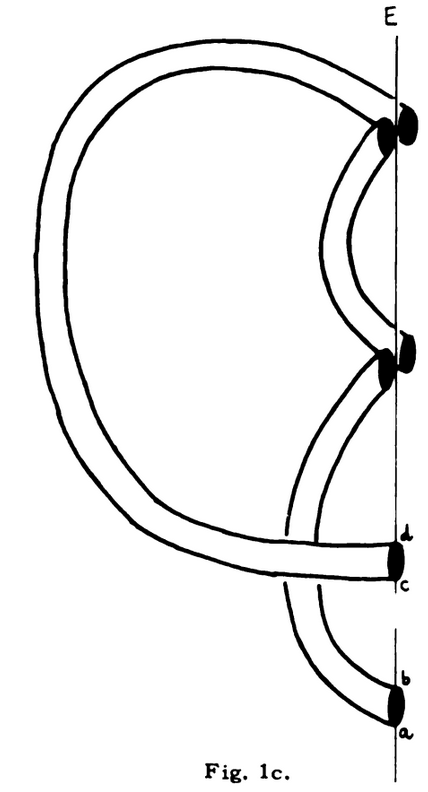 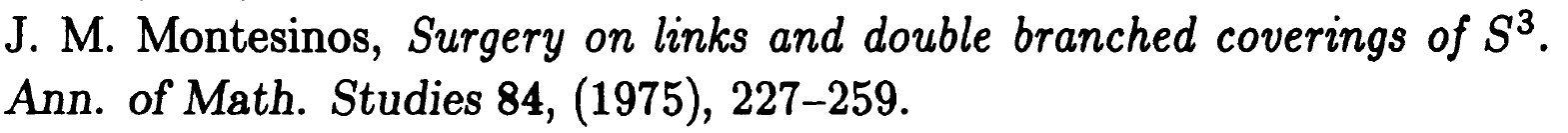 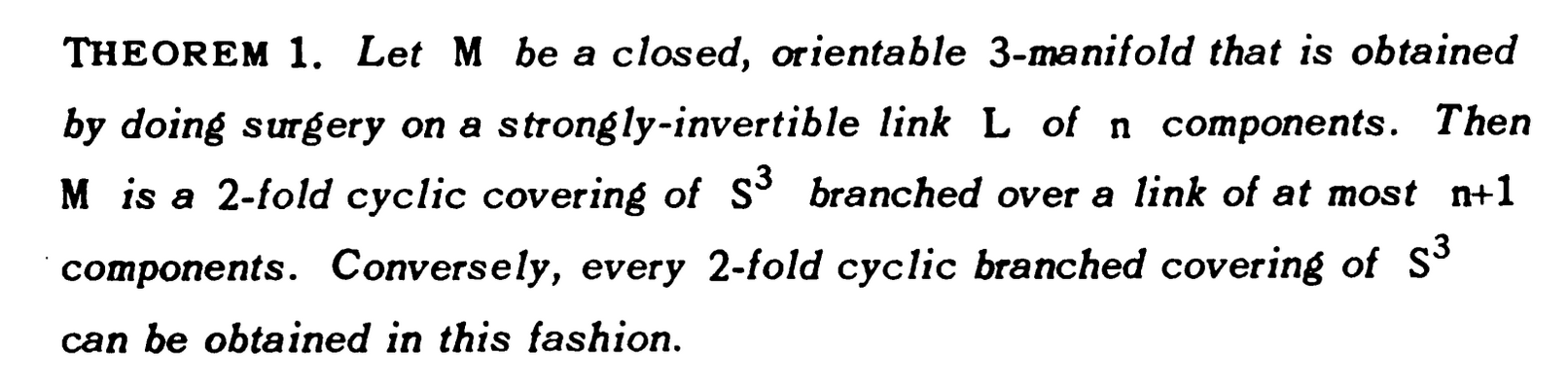 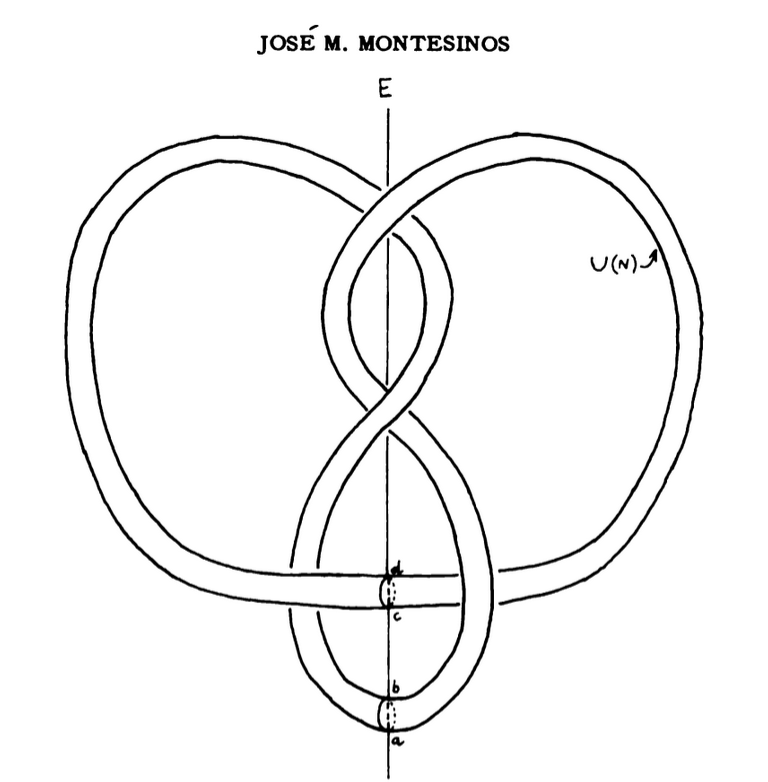 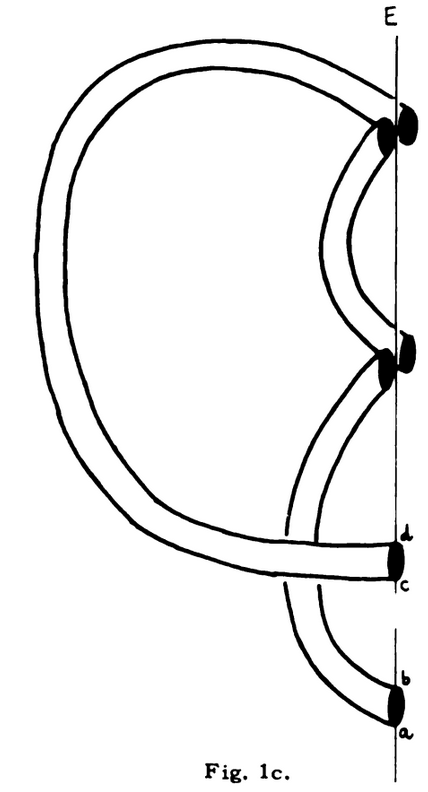 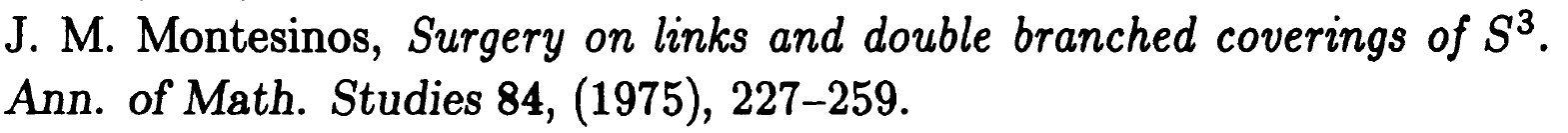 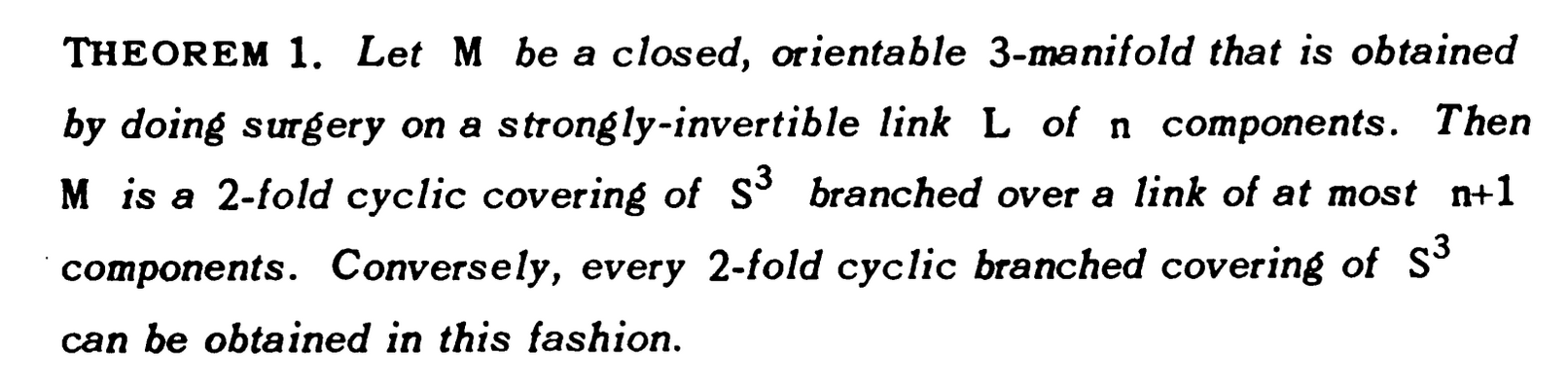 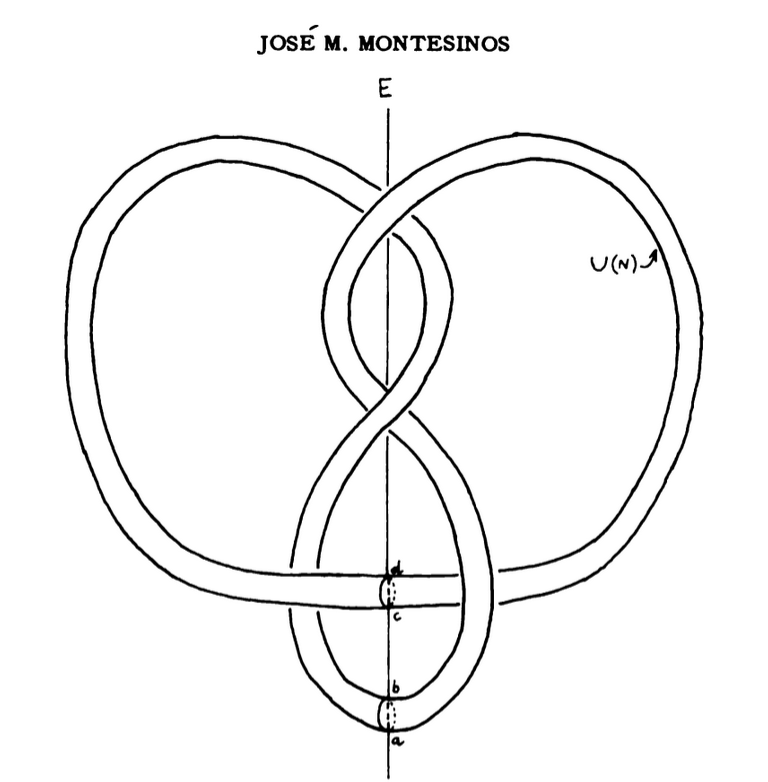 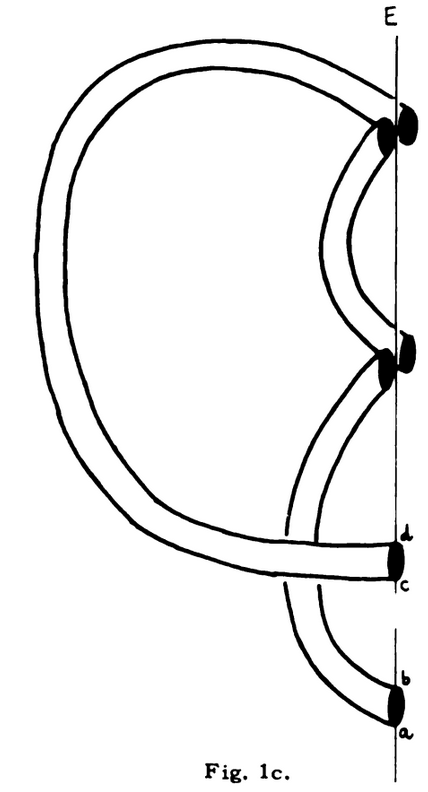 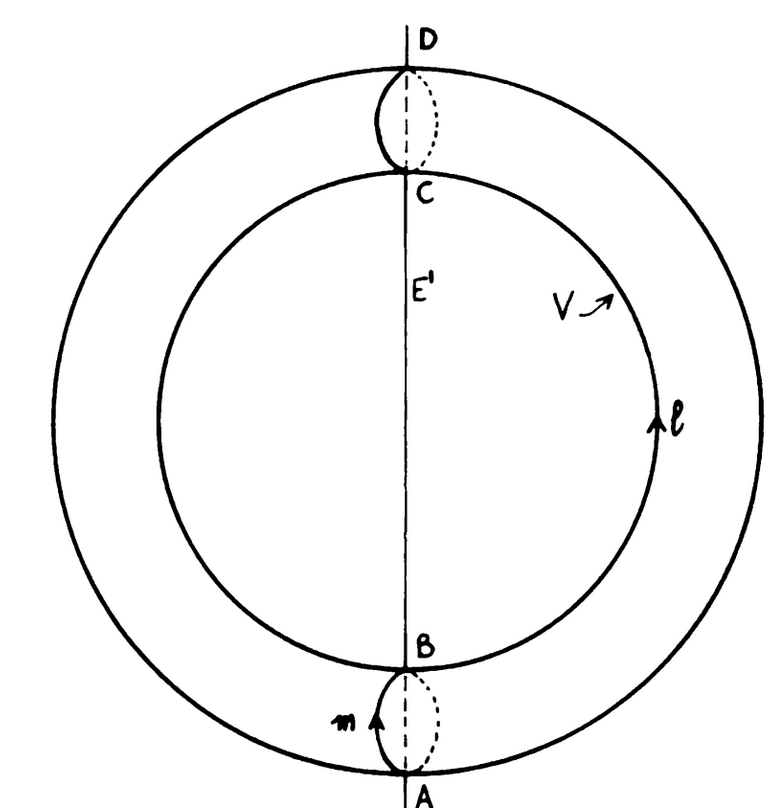 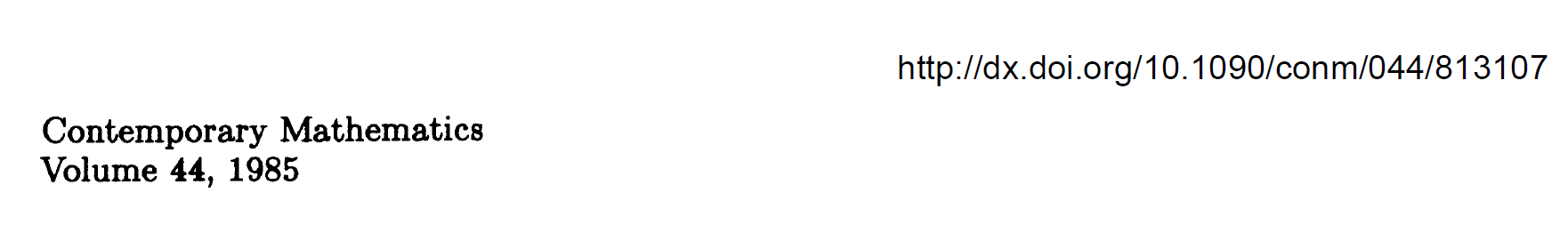 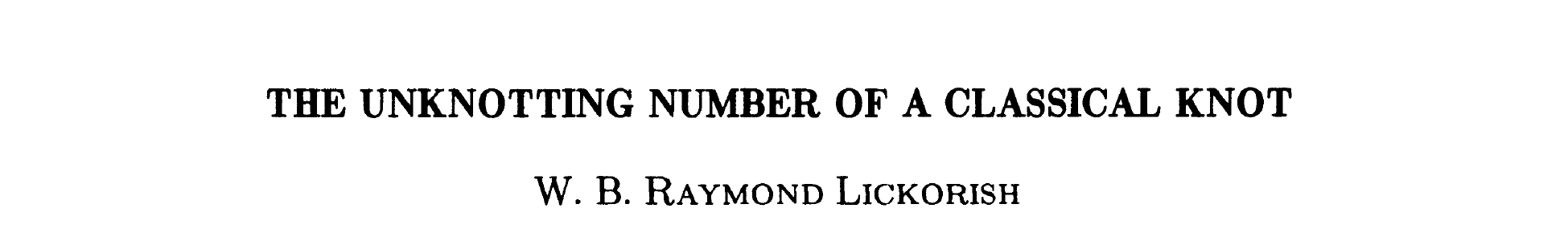 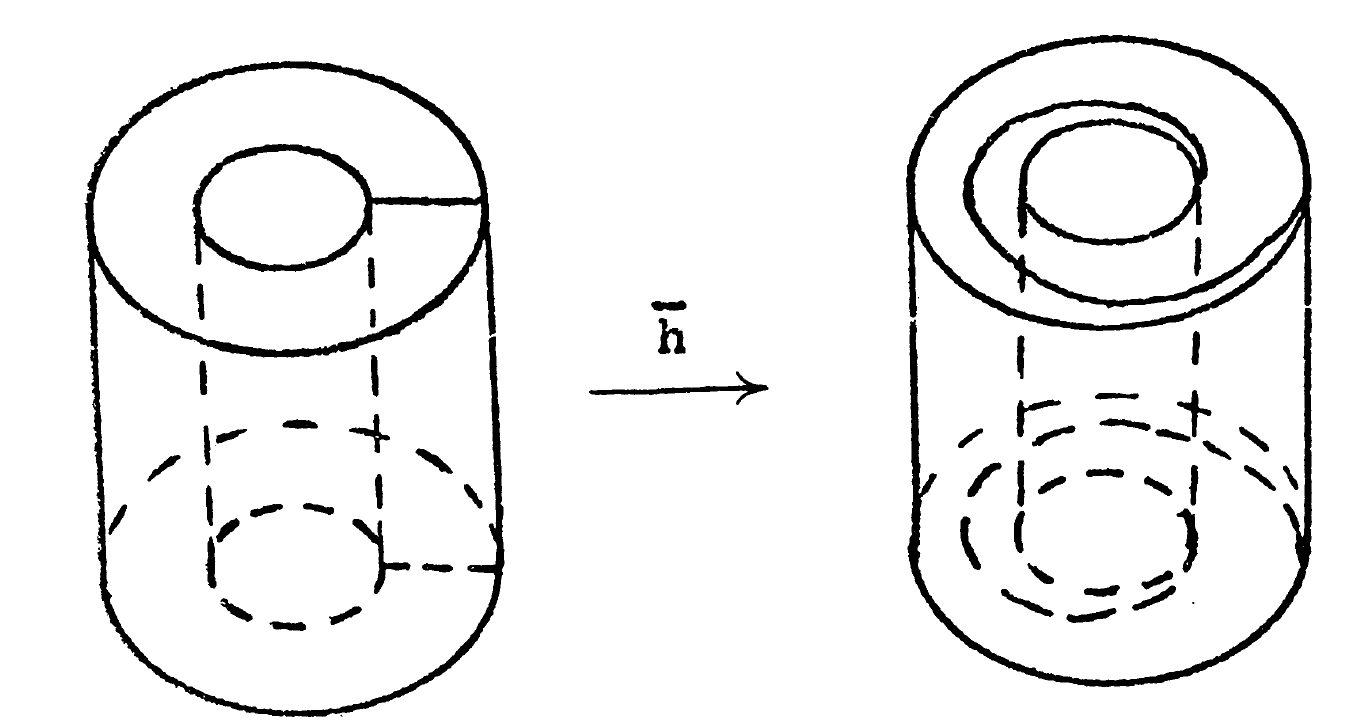 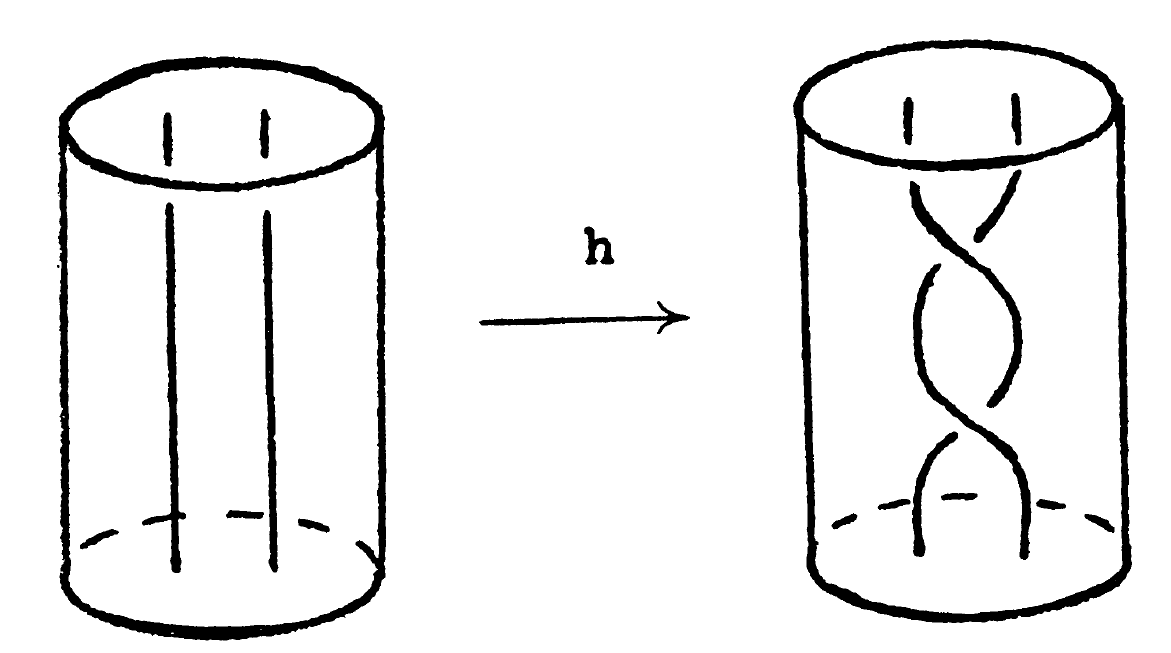 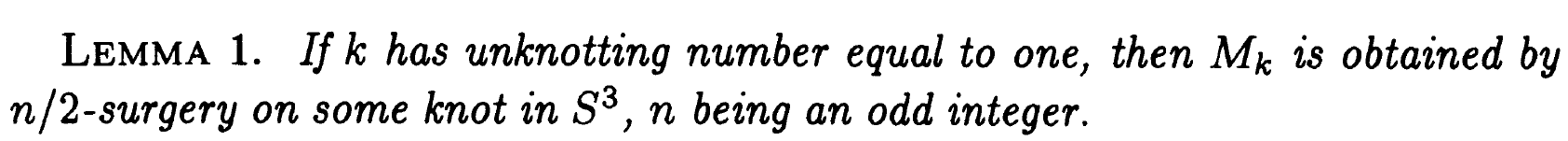 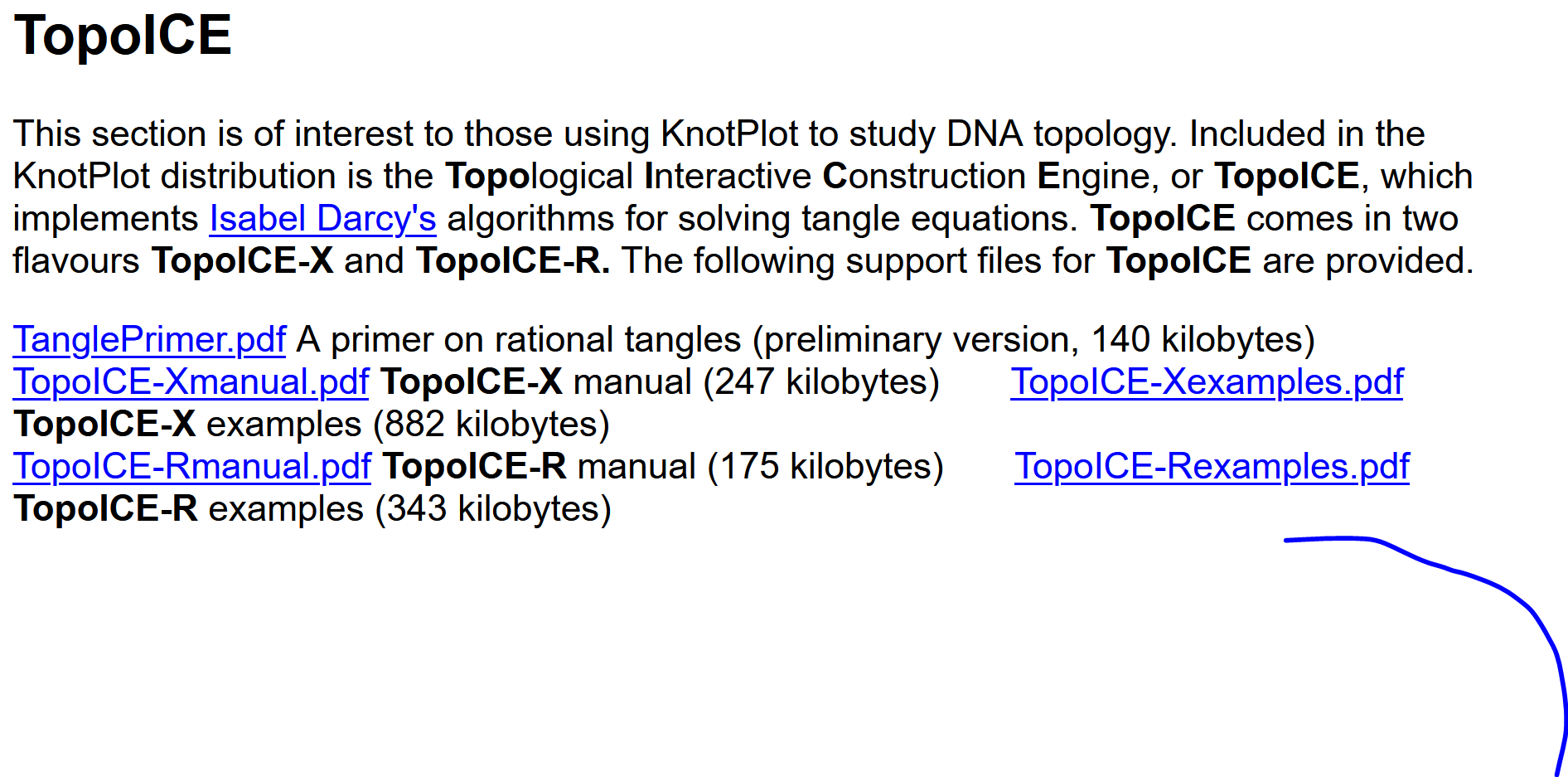 https://knotplot.com/download/
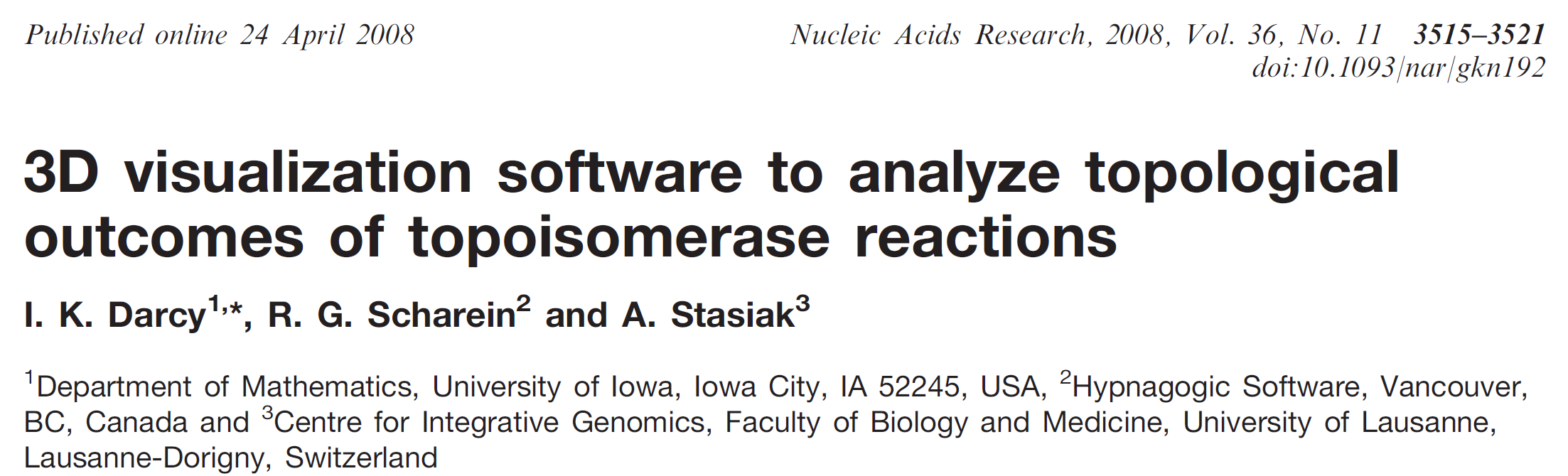 https://academic.oup.com/nar/article/36/11/3515/2410103
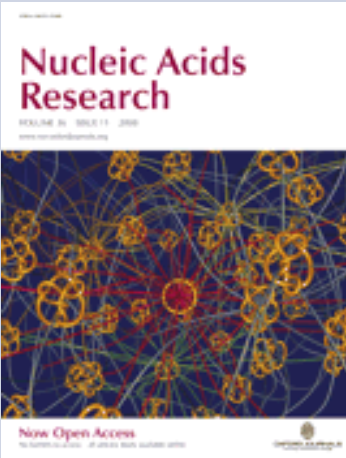 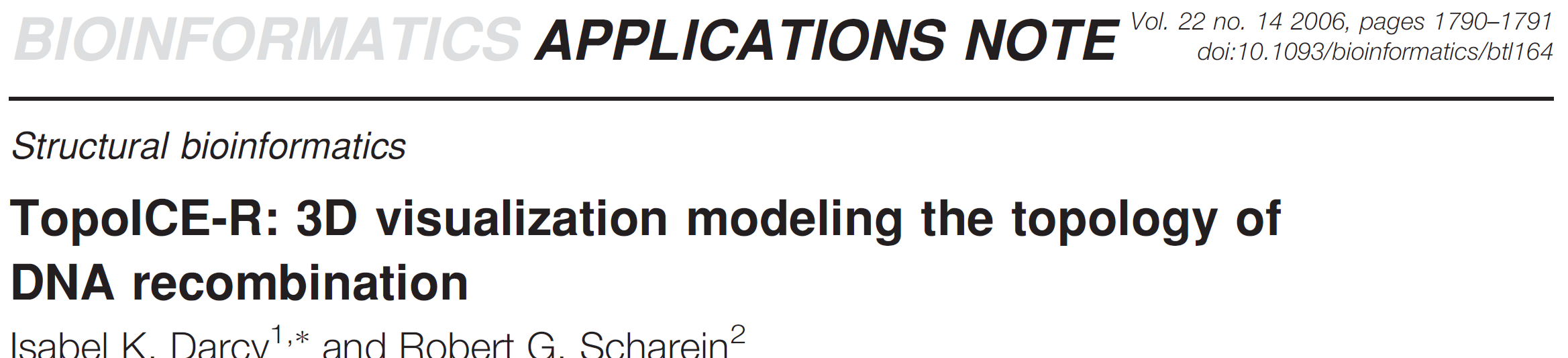 https://academic.oup.com/bioinformatics/article/22/14/1790/227088